This is a SAMPLE Powerpoint. The information should be replaced with data and updates from your program.
[INSERT PRESENTATION TITLE HERE]
[INSERT PRESENTATION SUBTITLE HERE]
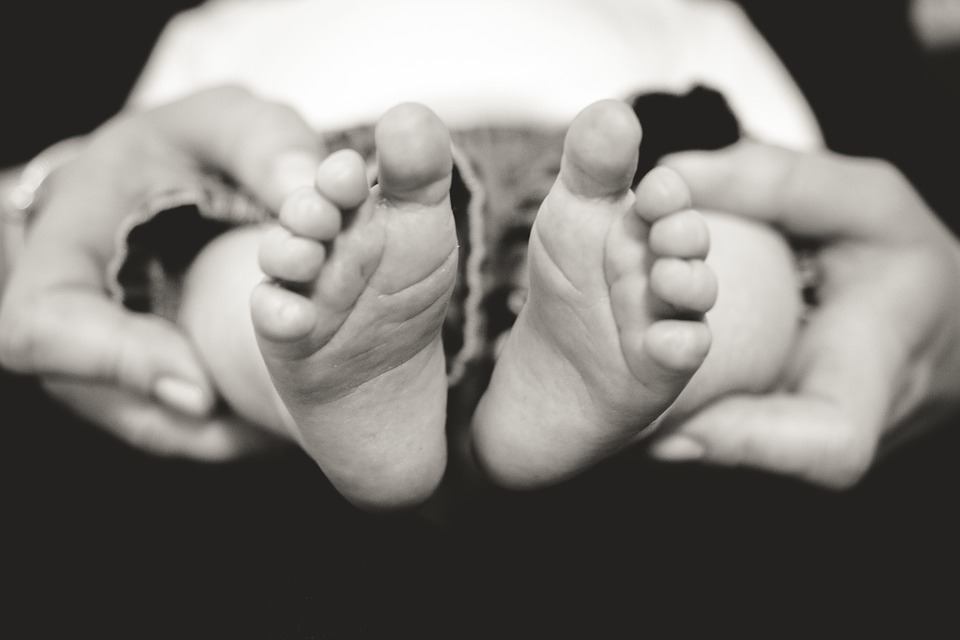 Directions
This PowerPoint includes Pro Tips to help you design your own slide deck for presenting information to your stakeholders.
Following each Pro Tip is a designed slide using the tips from previous slides. Type over the existing information to personalize your slides with your own data.
Don’t forget to delete the Pro Tip slides before you finalize your presentation!
Use the chart templates (directions above) to replace the sample chart with a chart that best represents your program’s data. Pasting charts in PowerPoint can be tricky. Make sure you resize your chart to fill the slide and adjust the text size as needed.
Pro Tip #1
Keep it as simple as possible. One chart per slide is great. Remember, white space is your friend!
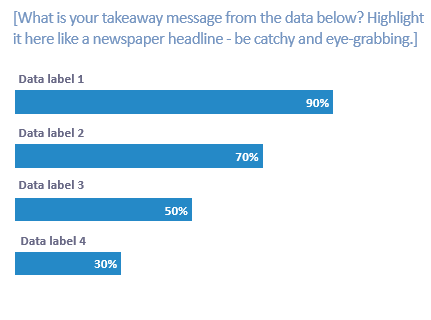 [Speaker Notes: **Don’t forget to remove this slide for your final version!]
Ever breastfed
XX% of infants receiving home visiting services are ever breastfed and XX% are breastfed any amount at 6 months!
Breastfed any amount at 3 months
Breastfed any amount at 6 months
Breastfed any amount at 12 months
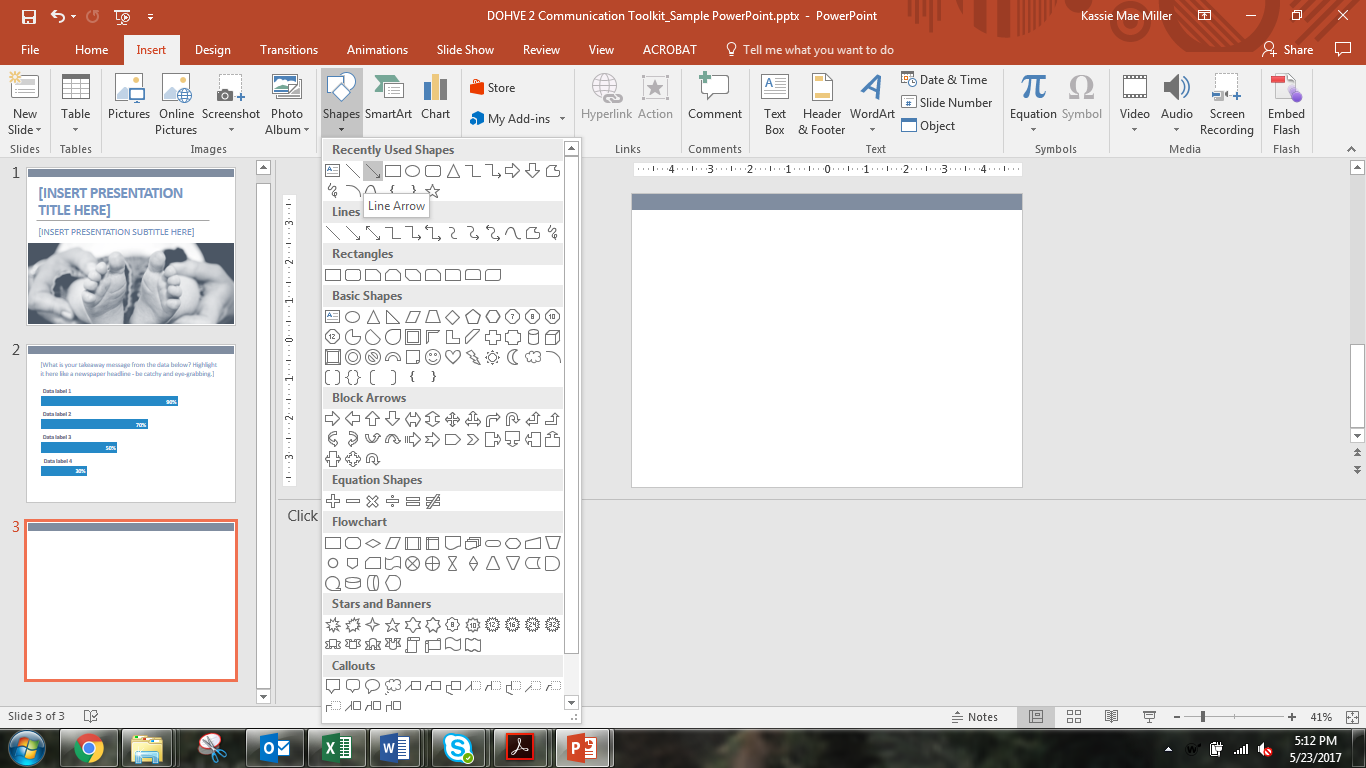 Pro Tip #2
Don‘t hesitate to grab an arrow or a circle from the Shapes menu to highlight a key point in your data!
[Speaker Notes: **Don’t forget to remove this slide for your final version!]
Ever breastfed
XX% of infants receiving home visiting services are ever breastfed and XX% are breastfed any amount at 6 months!
Breastfed any amount at 3 months
Breastfed any amount at 6 months
Breastfed any amount at 12 months
We are working hard to increase the rate of breastfeeding any amount at 6 months.
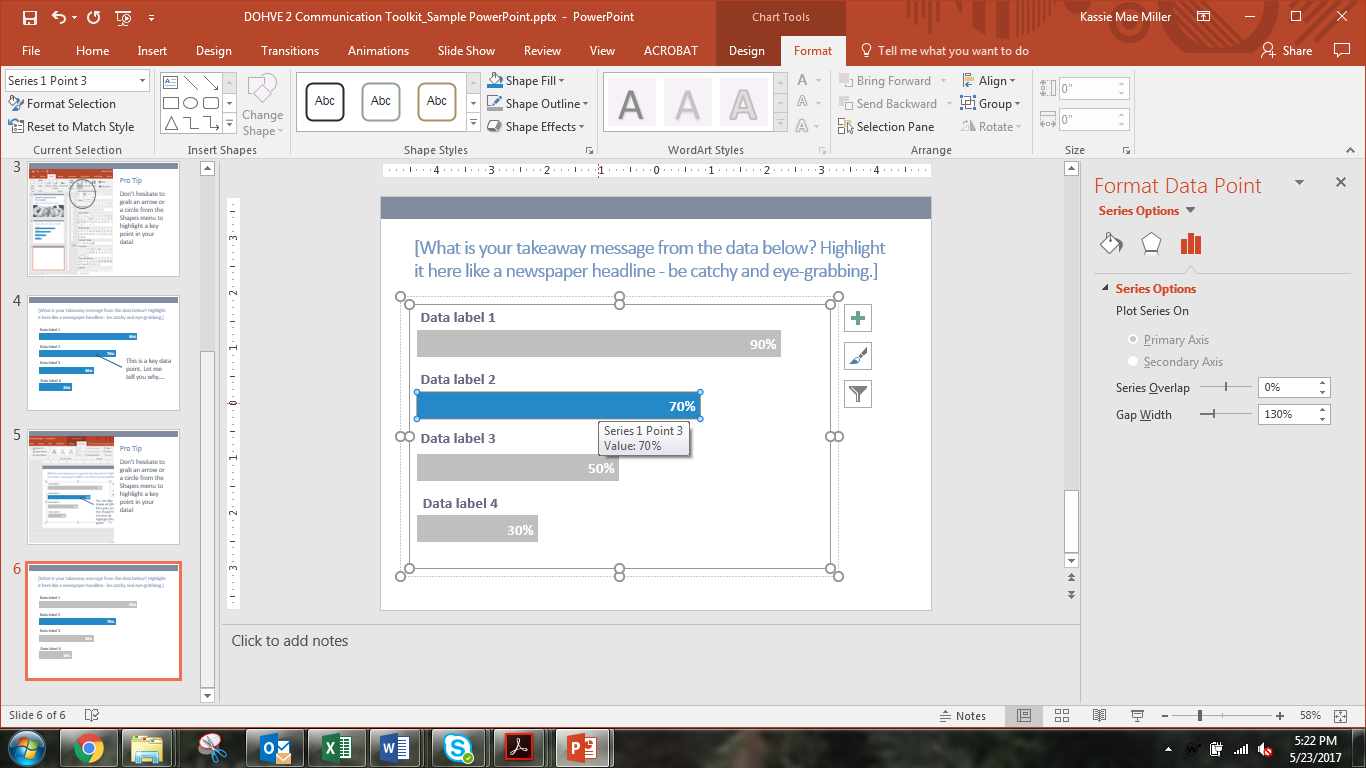 Pro Tip #3
You can also shade all other bars with a gray color using the Shape Fill function to make a data point pop!
[Speaker Notes: **Don’t forget to remove this slide for your final version!]
Ever breastfed
Quality improvement projects are aimed at increasing rates of breastfeeding any amount at 6 months from XX% to XX%.
Breastfed any amount at 3 months
Breastfed any amount at 6 months
Breastfed any amount at 12 months
Pro Tip #4
XX%
No chart? No problem! Highlight a single data element using a large percent or number and descriptor text below.
of infants in our program were 
ever breastfed
[Speaker Notes: **Don’t forget to remove this slide for your final version!]
Pro Tip #5
XX%
Keep your slides simple. No need to add more than the one fact here. Add a rectangle of color here to take up space and call it a day!
of infants in our program were 
ever breastfed
[Speaker Notes: **Don’t forget to remove this slide for your final version!]
XX%
of infants in our program were 
ever breastfed
Breastfeeding Benefits
Pro Tip #6
It supplies all the necessary nutrients in the proper proportions.
It protects against allergies, sickness, and obesity.
It protects against diseases, like diabetes and cancer.
Need to share some text? Use multiple slides one point per slide to keep your readers’ focused!
[Speaker Notes: **Don’t forget to remove this slide for your final version!]
Breastfeeding Benefits
It supplies all the necessary nutrients in the proper proportions.
It protects against allergies, sickness, and obesity.
It protects against diseases, like diabetes and cancer.
Breastfeeding Benefits
It supplies all the necessary nutrients in the proper proportions.
It protects against allergies, sickness, and obesity.
It protects against diseases, like diabetes and cancer.
Breastfeeding Benefits
It supplies all the necessary nutrients in the proper proportions.
It protects against allergies, sickness, and obesity.
It protects against diseases, like diabetes and cancer.
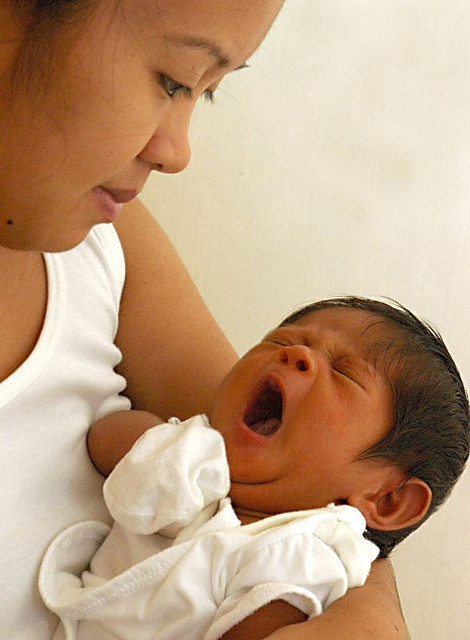 Pro Tip #7
Use photos! You can purchase stock photos for a nominal fee to greatly enhance your visual impact.
[Speaker Notes: **Don’t forget to remove this slide for your final version!]
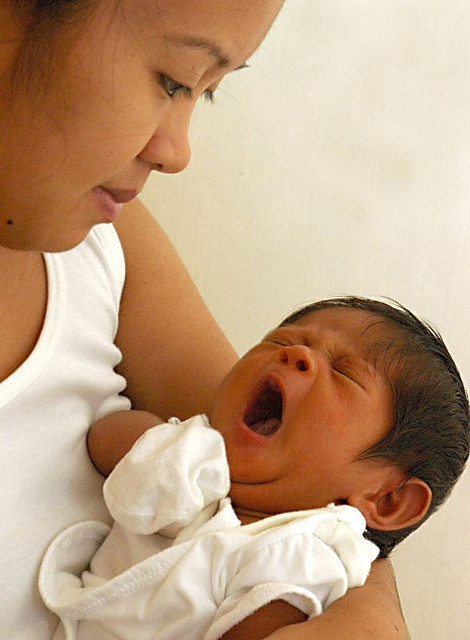 XX%
of mothers said the breastfeeding support from their home visitors was very helpful